Тема: Я открыл для себя остров Русский.
Проект подготовил: ученик 2-А класса: Зорин Семён.
Руководитель проекта: Скробова Варвара Николаевна.






Г. Большой Камень, 2016г.
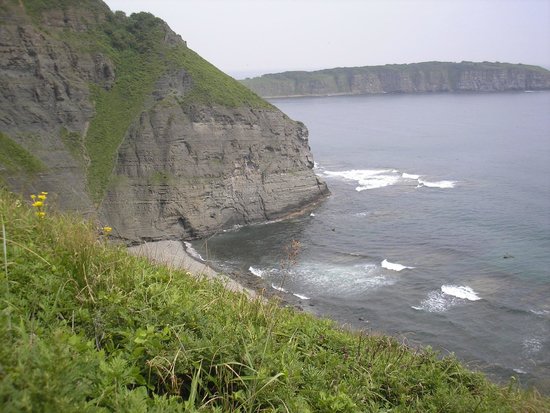 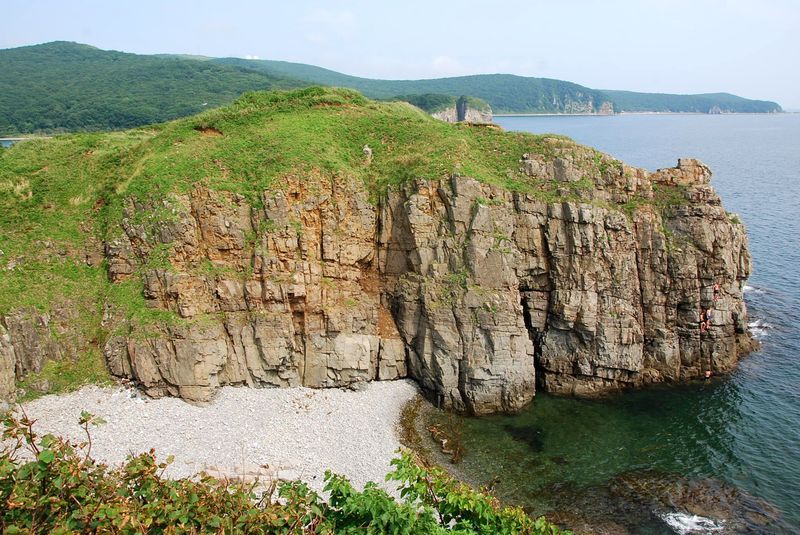 Введение
Цель исследования 
Главная цель моего проекта - как можно больше узнать о острове Русском, собрать информацию о нём. Организовать экскурсию, исследовать его. И сделать выводы.
Введение
Задачи:
 1. Провести анкетирование между учащимися начальной школы, на тему: Что вы знаете о острове Русский?
2. Сделать выводы анкетирования.
3. Организовать экскурсию на Русский остров, исследовать его.
4.Сделать выводы исследования.
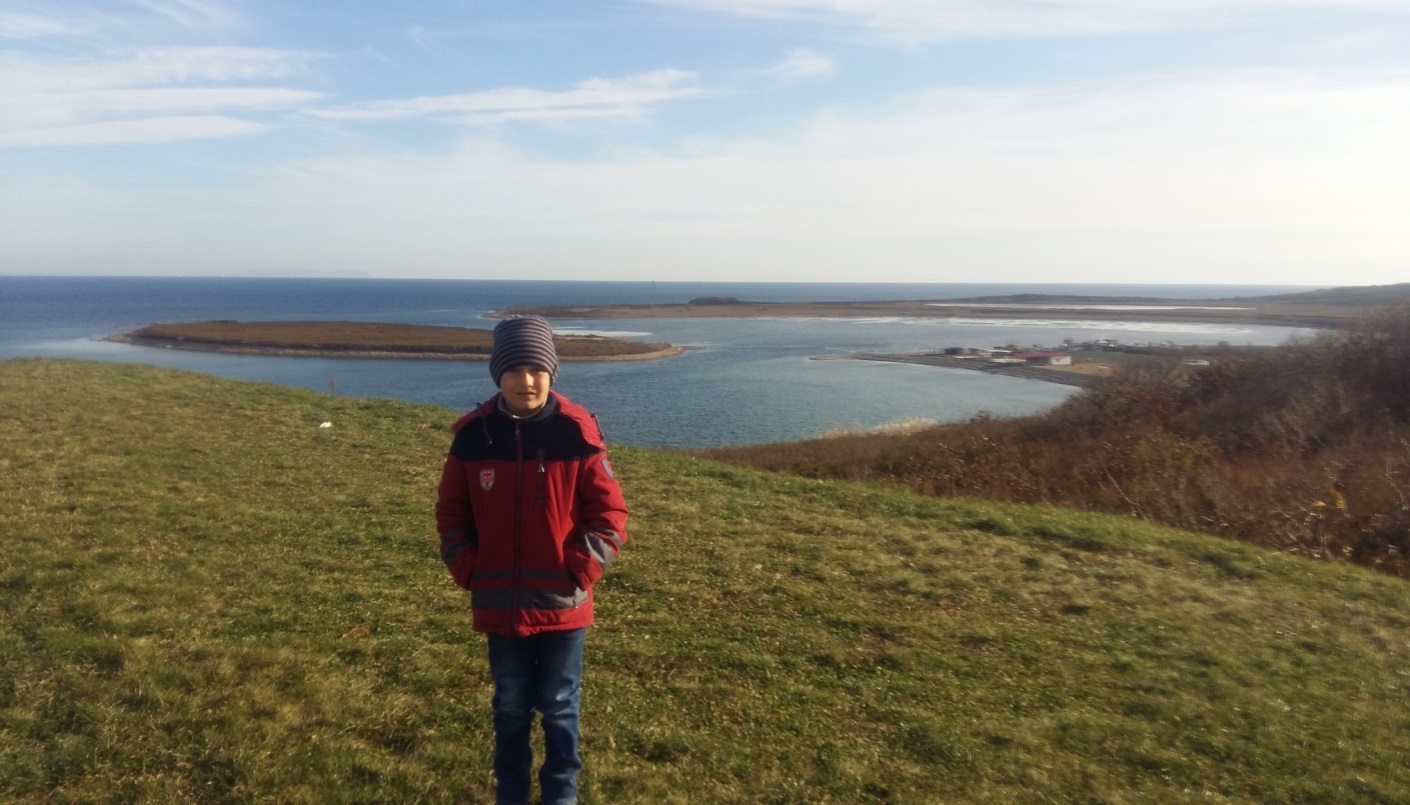 Итоги анкетирования
Я опросил 100 учащихся с параллельных классов.
Вы, что-нибудь знаете об острове Русский? Если да, опишите кратко.
Вам когда-нибудь приходилось посещать остров Русский? Если да, то с какой целью.
1кв-не понимают о чём речь.

2кв- ответили, что посещали остров Русский с целью экскурсии в океанариум. И больше о нем ничего не знают.

3кв-ответили, что знают о острове Русский, но что конкретно, ответить не смогли.

4кв- ни чего не знают об острове и не посещали его.
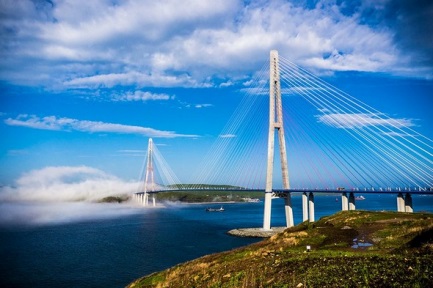 Русский (вантовый ) мост.
Мост через пролив Босфор Восточный. Второй по высоте мост в мире. Соединяет п-ов. Назимова и о. Русский. Высота 324 м. Длина 3100м. Построен и открыт 1 августа 2012 году.
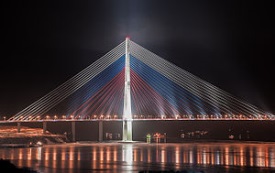 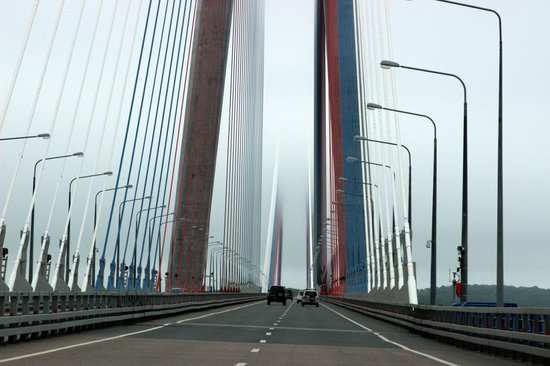 ДВФУ (Дальневосточный федеральный университет).
Открыт в 2012 году. В него входят: Учебный корпус, корпуса гостиничного типа для проживания студентов, территории отдыха и спорта.
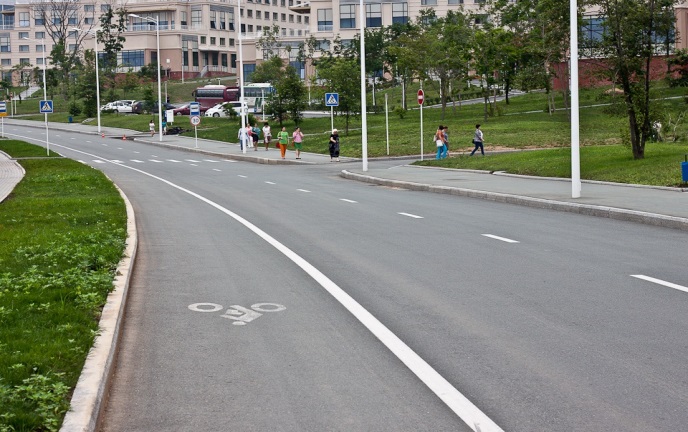 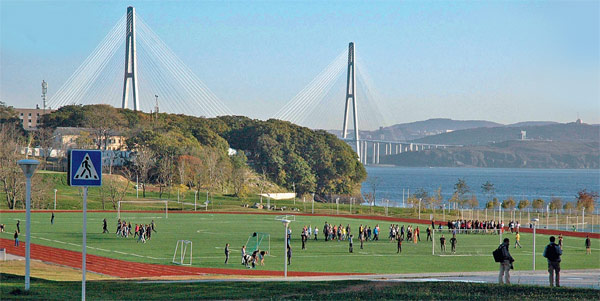 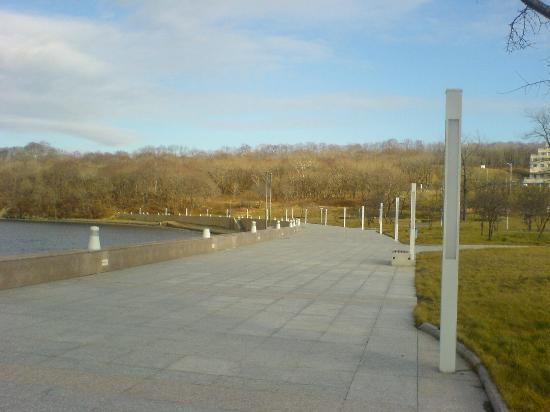 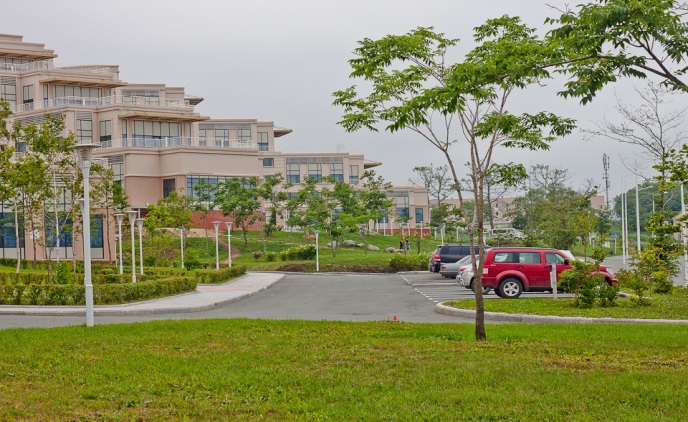 Приморский океанариум.
Включает в себя 500 аквариумов, где обитают множество видов рыб и млекопитающих. Парковая зона для прогулок. Научный центр для изучения животного мира.
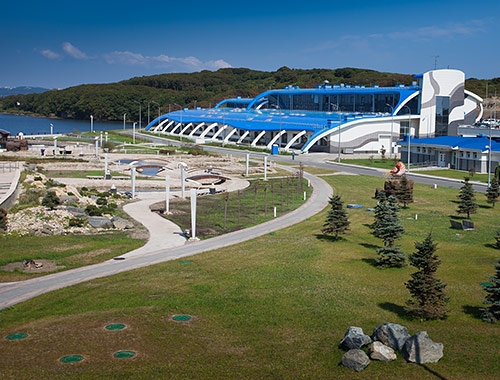 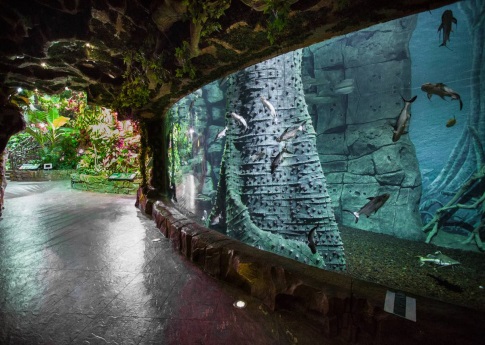 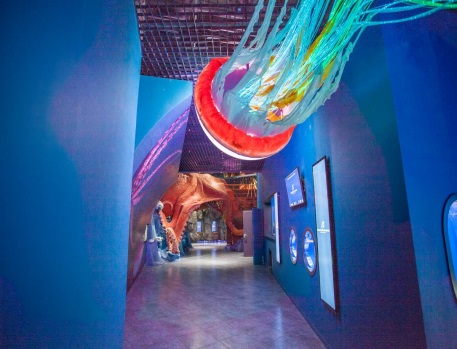 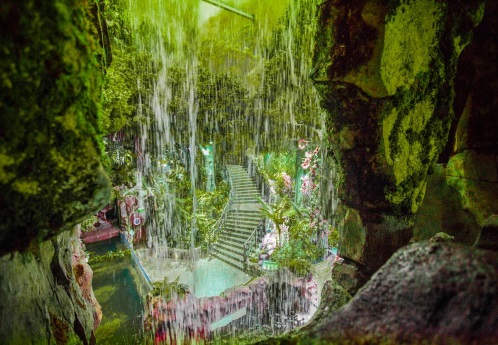 Ворошиловская батарея
Построена в 1934 году. Служила обороной для Владивостока. Состоит из двух башен под землёй в три этажа, соединяются между собой коридором в 250 м
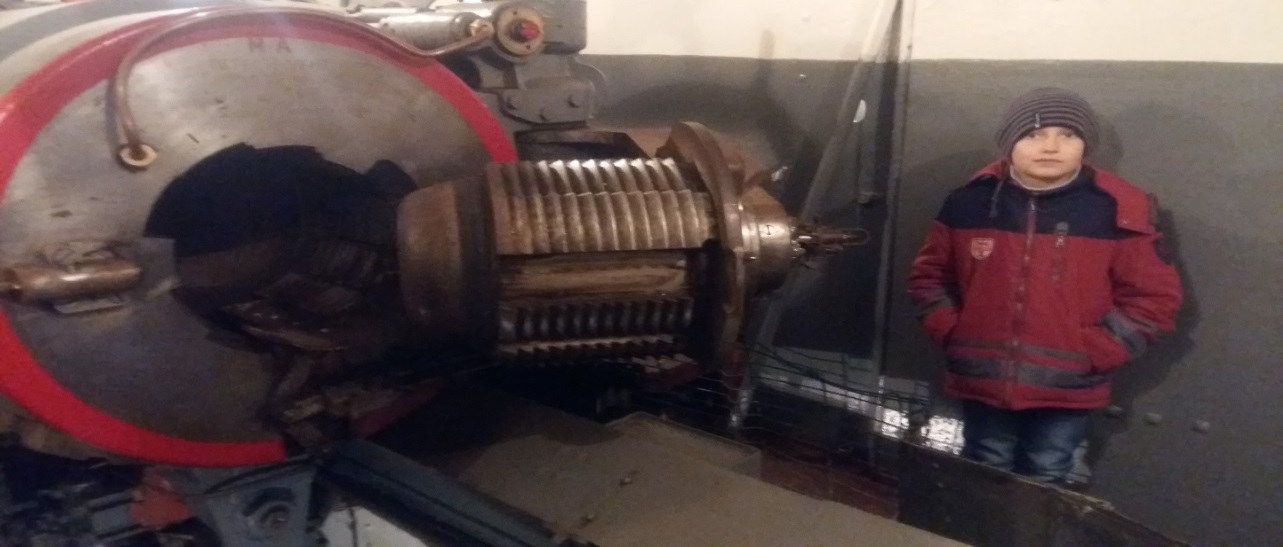 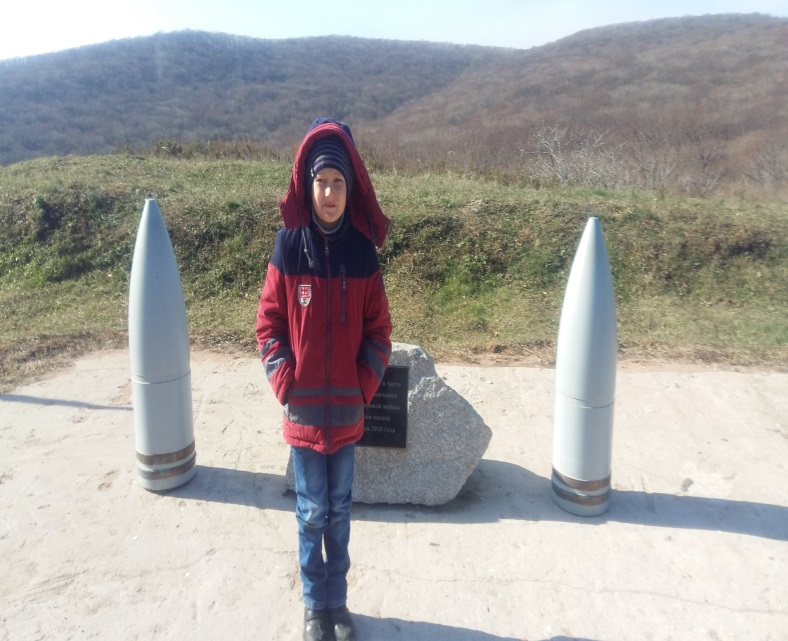 Занесена в книгу рекордов Гиннеса, как самая долго действующая мощная батарея мира.
Форты острова Русский
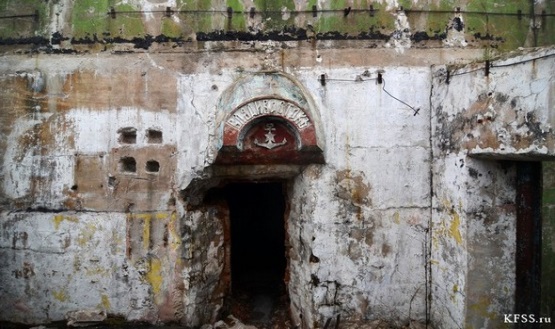 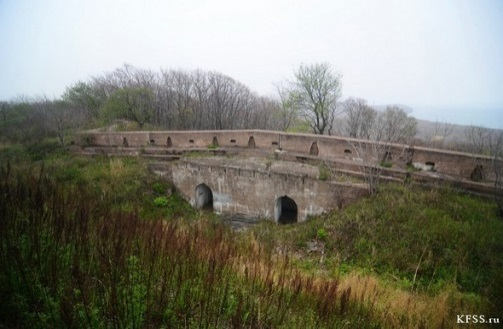 Форт–это укрепление на берегу, служащее для обороны города, порта. На острове существует множество фортификационных сооружений. Форт Поспелова, форт№10 Великого князя Владимира, форт № 9 князя Рюрика, Новосильцевская батарея.
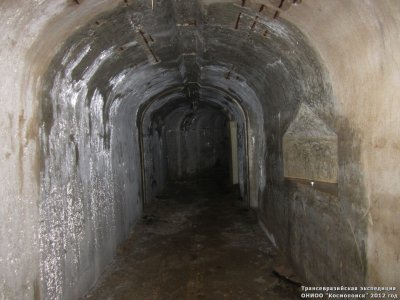 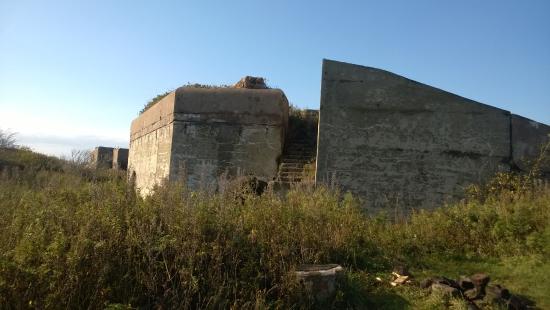 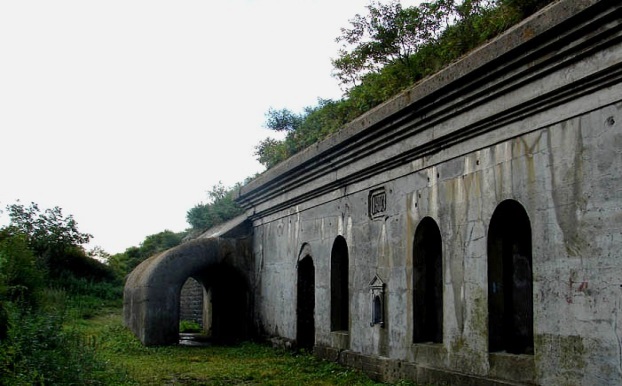 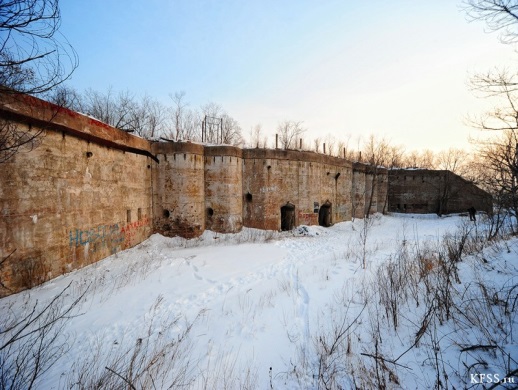 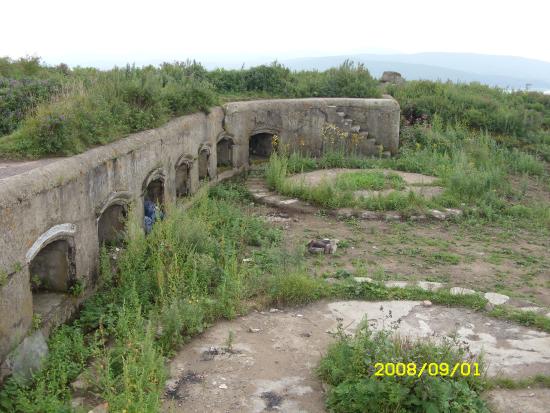 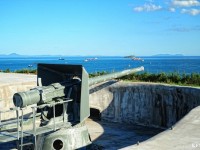 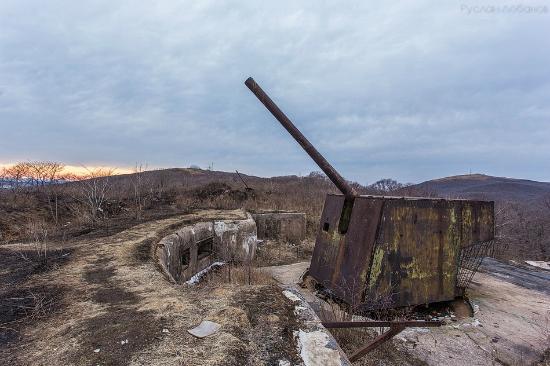 Кладбище кораблей.
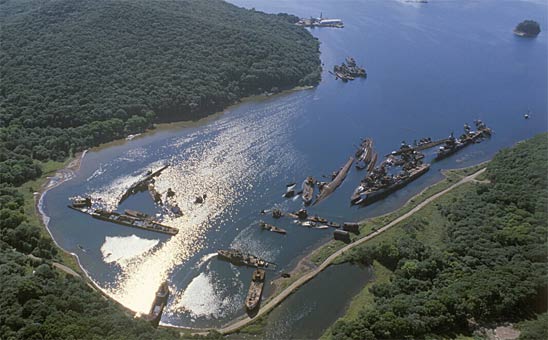 Находится в бухте Трудовая. Существует с 1974 года. Здесь находится около 42-ух кораблей в полузатопленном состоянии(сейнеры, эсминцы, подлодки и т.д. Корабли принадлежат ТОФу.
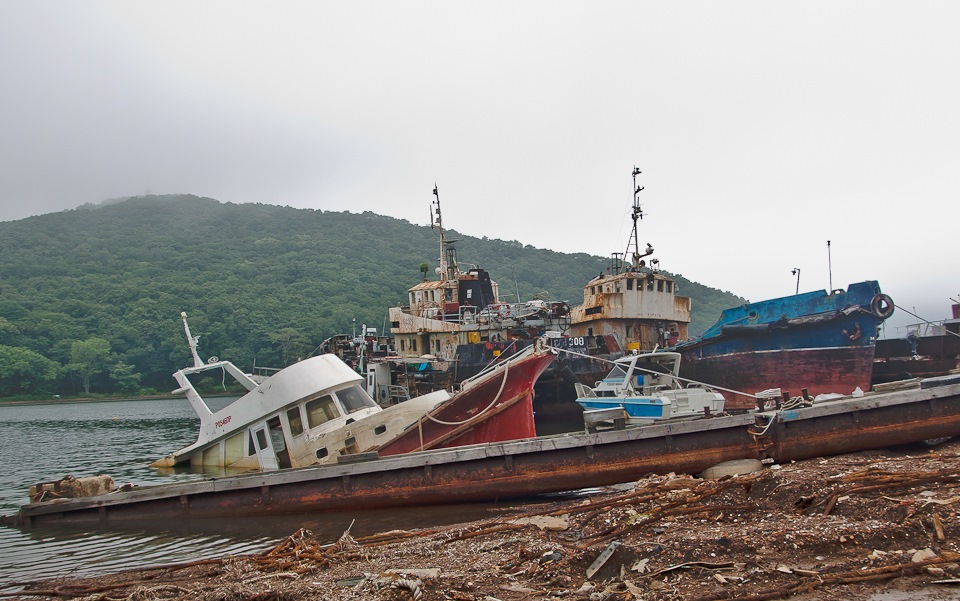 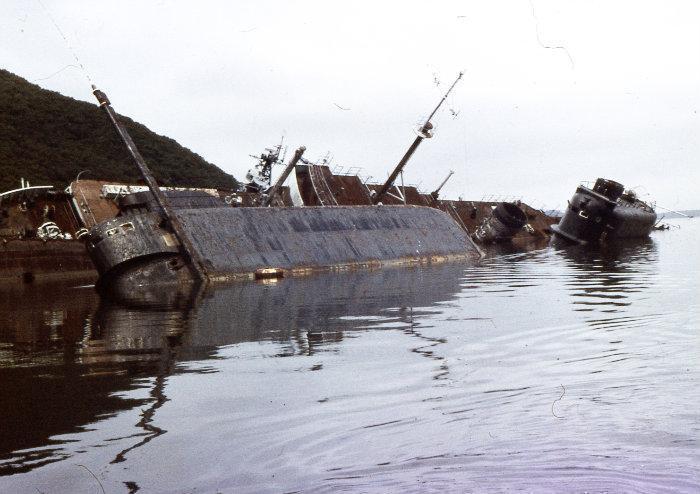 Царские казармы-
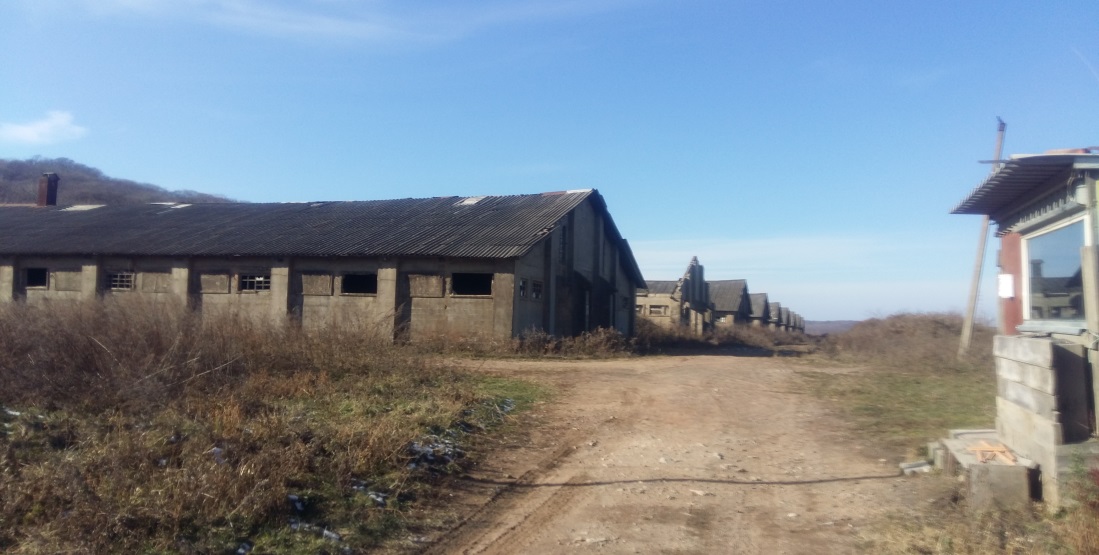 Место для размещения воинских частей, роты, батареи, которые несли службу на острове более 100 лет назад.
Свято-Серафимовский (мужской) монастырь.
Был основан в 1904 году, но сначала-это была походная полковая церковь, а в 2002 основан монастырь во имя преподобного Серафима Саровского.
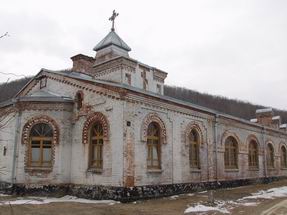 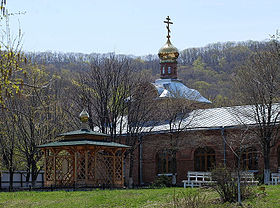 Результат проекта
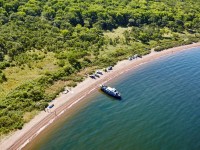 После исследования острова, я сделал открытие. Такое большое кол-во фортификационных сооружений говорит о том, что остров раньше нёс оборонительную функцию.
А в наше время становится объектом культуры и образования. Я думаю со временем остров должен стать одним из привлекательных центров для туризма и активного отдыха.
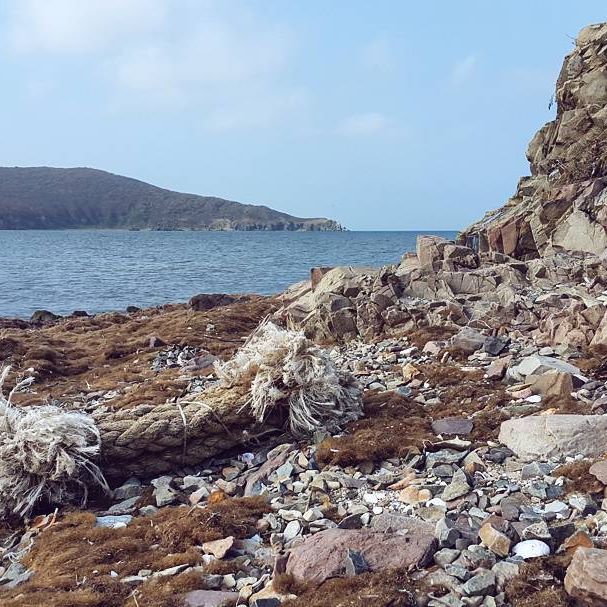 Вот каким открыл я для себя остров Русский! Спасибо за внимание!
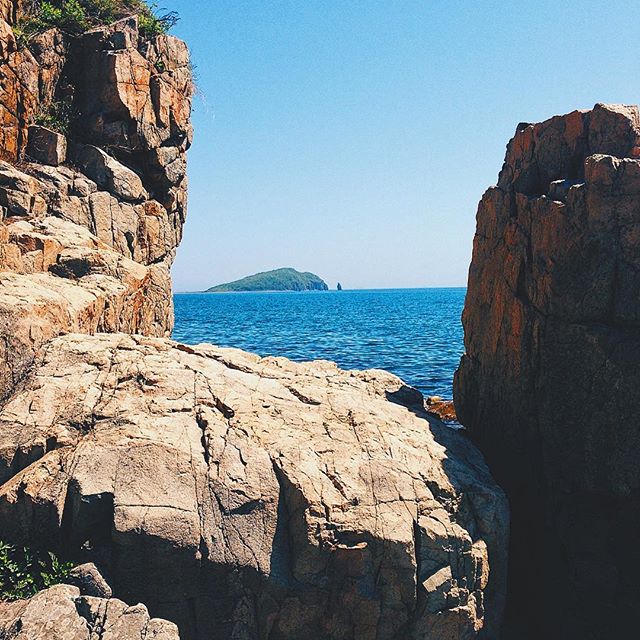